Farseer Physics Engine
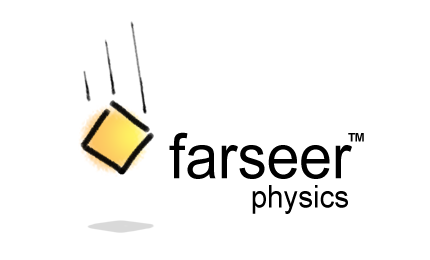 Farseer Physics Engine
Farseer Physics Engine jest silnikiem fizycznym napisanym dla 
platformy .NET. Został on zainspirowany przez silnik Box2D 
znany przede wszystkim z wykorzystania na platformie Flash.
Z jego pomocą można w łatwy sposób symulować oddziaływania 
fizyczne różnych ciał oraz wykrywać kolizje. Silnik zawiera wiele 
przydatnych narzędzi ułatwiających zadanie programistom.

Silnik można pobrać na stronie:
http://farseerphysics.codeplex.com/
Działanie
W rzeczywistości, przy pomocy silnika tworzony jest niewidzialny 
świat, w którym występują wszystkie  oddziaływania fizyczne. Sam
silnik nie oferuje żadnych możliwości wizualizacji, jednak twórcy 
silnika sugerują wykorzystanie XNA (z którego będziemy korzystać
 w tej prezentacji), w którym zostały napisane przykładowe 
programy dołączone do archiwum z silnikiem.
Należy jednak pamiętać o tym, że Farseer Physics Engine 
wykorzystuje system metryczny w celu określenia parametrów 
obiektów, natomiast XNA oczekuje wartości podanych w 
pikselach. Programista musi zatem zadbać o poprawną konwersję
jednostek.
Zaczynamy
Pierwszym krokiem jest stworzenie świata, w którym będą 
tworzone obiekty. W tym celu tworzymy pole klasy typu World:


A następnie przypisujemy do niego nową instancję naszego świata


Podany parametr jest wektorem, określającym grawitację, jaka
będzie występowała w naszym świecie.
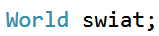 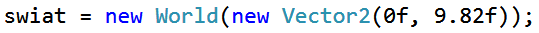 Uaktualnianie świata
Programista sam musi zadbać o uaktualnienie utworzonego świata.
W tym celu najlepiej wykorzystać funkcję Update wykorzystywaną 
przez XNA. Przechodzimy zatem do funkcji:


Wewnątrz niej dodajemy linijkę:
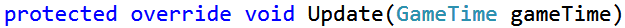 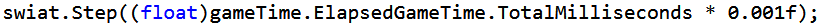 Co dalej?
Mamy zatem pusty świat, w którym póki co nic się nie dzieje. 
W ramach testu stwórzmy zatem jakieś podłoże, będące 
statycznym, nieporuszającym się ciałem. Pomimo tego, że ciało
statyczne nie porusza się, nadal ma ono swoje parametry fizyczne
takie jak tarcie czy restytucja i oddziałuje ono z pozostałymi 
ciałami.

W celu ułatwienia konwersji jednostek pomiędzy pikselami oraz 
metrami zadeklarujmy sobie następującą stałą:
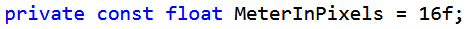 Tworzenie ciała
Obiektem stanowiącym nasze ciało jest obiekt typu Body. 
Zadeklarujmy zatem pole przechowujące ciało naszego podłoża:


Następnym krokiem jest stworzenie nowego ciała oraz przypisanie
go do naszego pola. Takie ciało nie ma jednak zdefiniowanego
kształtu.
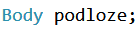 Tworzenie kształtu
Farseer Physics Engine zawiera łatwą w użyciu klasę, która 
samodzielnie stworzy nową instancję ciała a następnie przypisze
jej kształt. Załóżmy zadem, że nasze ciało ma mieć kształt 
prostokąta.


Pierwszym parametrem jest świat, w którym zostanie stworzony 
obiekt. Drugim parametrem jest rozmiar obiektu, natomiast trzeci
parametr jest jego skalą.
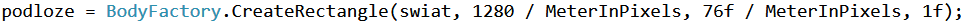 Parametry podłoża
Mamy zatem nasze ciało. Musimy jednak określić gdzie to ciało się
znajduje oraz jakie są jego parametry fizyczne.
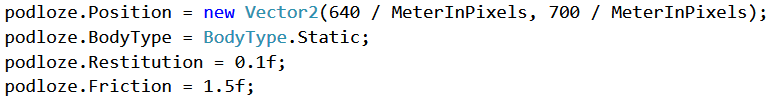 Wyświetlanie podłoża
Jak było to wcześniej wspomniane sam silnik nie oferuje żadnych
możliwości wizualizacji. Skorzystajmy zatem z XNA w celu
wyświetlenia naszego podłoża. Zadeklarujmy następującą zmienną


A następnie wczytajmy do niej teksturę:
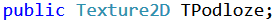 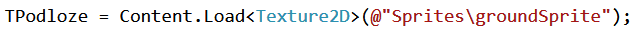 Wyświetlanie podłoża
W tym momencie warto wspomnieć o kolejnej „niezgodności” 
pomiędzy XNA oraz Farseer Physics Engine. XNA określa pozycję 
według lewego górnego rogu obiektu. Z kolei Farseer wyznacza
środek obiektu. W celu skorygowania tego faktu deklarujemy
zmienną:
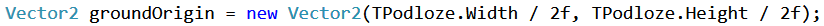 Wyświetlanie podłoża
Ostatnim krokiem jest wyświetlenie naszego obiektu.
Wewnątrz metody Draw() wpisujemy:
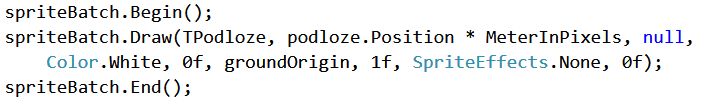 Co dalej?
Mamy zatem nasze podłoże. Następnym krokiem będzie dodanie
dwóch ciał znajdujących się nad ziemią, które zderzą się ze sobą,
a następnie spadną na nasze podłoże. Cały proces odbywa się
analogicznie jak w przypadku naszego podłoża, jedyną różnicą
będzie ustawienie typu ciał na Dynamic a nie Static.
Tekstura
Wczytujemy nową teksturę:



I od razu w metodzie Draw() tworzymy do wykorzystania na później
zmienną korygującą pozycję:
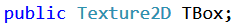 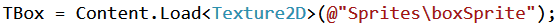 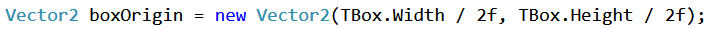 Tworzenie ciał
Tworzymy dwa ciała:


I przypisujemy im kształty:
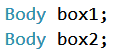 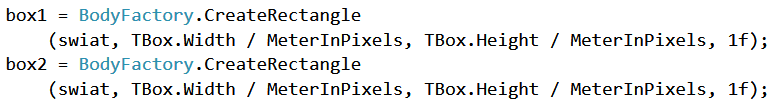 Parametry pierwszego ciała
Pierwszemu ciału przypisujemy parametry:
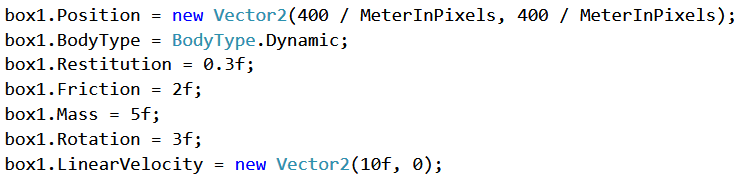 Parametry drugiego ciała
Natomiast drugiemu ciału przypisujemy parametry:
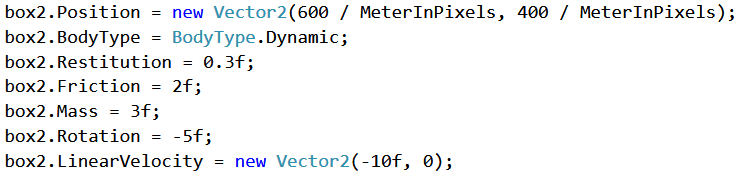 Wizualizacja
Ostatnim krokiem jest zadbanie o wizualizację:
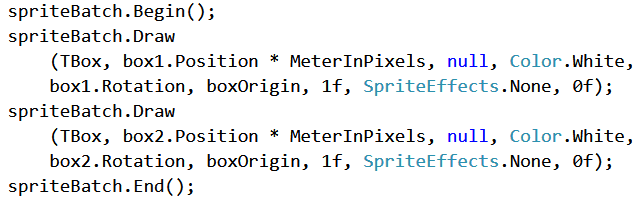 Koniec
To byłoby wszystko jeżeli chodzi o tą prezentację, jednak sam silnik
oferuje znacznie większe możliwości. Opis niektórych 
funkcjonalności silnika można znaleźć na stronie CodePlexu’u.
Warto także przeanalizować kod przykładowych aplikacji 
dołączonych do silnika które w bardzo ciekawy sposób
prezentują możliwości silnika.